Дисциплина: ИНФОРМАТИКАПреподаватель: Красноперова В.И.
Алгоритмы и способы их описания
Что такое алгоритм в информатике?
Одним из фундаментальных понятий в информатике является понятие алгоритма. Происхождение самого термина «алгоритм» связано с математикой. Это слово происходит от Algorithmi – латинского написания имени Мухаммеда аль-Хорезми (787 – 850) выдающегося математика средневекового Востока. 
В своей книге "Об индийском счете" он сформулировал правила записи натуральных чисел с помощью арабских цифр и правила действий над ними столбиком. В дальнейшем алгоритмом стали называть точное предписание, определяющее последовательность действий, обеспечивающую получение требуемого результата из исходных данных.
Что такое алгоритм в информатике?
Алгоритм может быть предназначен для выполнения его человеком или автоматическим устройством. Создание алгоритма, пусть даже самого простого, - процесс творческий. В XII в. был выполнен латинский перевод его математического трактата, из которого европейцы узнали о десятичной позиционной системе счисления и правилах арифметики многозначных чисел. Именно эти правила в то время называли алгоритмами.
Данное выше определение алгоритма нельзя считать строгим – не вполне ясно, что такое «точное предписание» или «последовательность действий, обеспечивающая получение требуемого результата». Поэтому обычно формулируют несколько общих свойств алгоритмов, позволяющих отличать алгоритмы от других инструкций.
Свойства алгоритмов:
Дискретность (прерывность, раздельность) – алгоритм должен представлять процесс решения задачи как последовательное выполнение простых (или ранее определенных) шагов. Каждое действие, предусмотренное алгоритмом, исполняется только после того, как закончилось исполнение предыдущего.

  Определенность – каждое правило алгоритма должно быть четким, однозначным и не оставлять места для произвола. Благодаря этому свойству выполнение алгоритма носит механический характер и не требует никаких дополнительных указаний или сведений о решаемой задаче.
Свойства алгоритмов:
Результативность (конечность) – алгоритм должен приводить к решению задачи за конечное число шагов.

  Массовость – алгоритм решения задачи разрабатывается в общем виде, то есть, он должен быть применим для некоторого класса задач, различающихся только исходными данными. При этом исходные данные могут выбираться из некоторой области, которая называется областью применимости алгоритма.
Виды алгоритмов:
Линейный алгоритм (последовательный) — описание действий, которые выполняются однократно в заданном порядке.
        Линейный алгоритм применяется при вычислении арифметического выражения, если в нем используются только действия сложения и вычитания.
Циклический алгоритм — описание действий, которые должны по вторяться указанное число раз или пока не выполнено заданное условие. Перечень повторяющихся действий называется телом цикла.
        Многие процессы в окружающем мире основаны на многократном повторении одной и той же последовательности действий. Каждый год наступают весна, лето, осень и зима. Жизнь растений в течение года проходит одни и те же циклы. Подсчитывая число полных поворотов минутной или часовой стрелки, человек измеряет время.
Виды алгоритмов:
Разветвляющийся алгоритм — алгоритм, в котором в зависимости от условия выполняется либо одна, либо другая последовательность действий.
Примеры разветвляющих алгоритмов: если пошел дождь, то надо открыть зонт; если болит горло, то прогулку следует отменить

Вспомогательный алгоритм — алгоритм, который можно использовать в других алгоритмах, указав только его имя.
Например: вы в детстве учились суммировать единицы, затем десятки, чтобы суммировать двузначные числа содержащие единицы вы не учились новому методу суммирования, а воспользовались старыми методами.
Способы задания алгоритма:
1. Словесная форма - это форма описания алгоритма на естественном языке. Данная форма очень удобна, если нужно приближенно описать суть алгоритма. Однако при словесном описании не всегда удается ясно и точно выразить идею.
2. Графическая форма - изображение алгоритма в виде последовательности связанных между собой функциональных блоков, каждый из которых соответствует выполнению одного или нескольких действий.
3.  Графическая форма-(блок-схема) способ записи алгоритмов с помощью специальных блоков (прямоугольников, ромбов, параллелограммов и т.д.)
Способы описания алгоритмов
Можно назвать три способа написания алгоритмов:
на естественном языке (словесно-пошаговый);
на языке схем;
на алгоритмическом языке.
Типы данных:
Константы (постоянные) величины, значения которых не изменяются в процессе выполнения алгоритма. Например PI=3.14, G=9.7
Переменные - величины, значение которых изменяется в процессе исполнения алгоритма..

Константы и переменные делятся на две группы:
Числовые: целые и дробные (вещественные)
Текстовые (литерные или символьные)
Типы данных:
В  алгоритмизации и программировании понятие переменной имеет триединый смысл:
это имя (идентификатор);
текущее значение;
ячейка памяти, в которой хранится это значение.

Идентификатор числовой переменной состоит из букв латинского алфавита и цифр.
 Например: X, MASSIV2, PI.
Для обозначения символьной переменных после идентификатора ставится символ $. 
Например B$, STROKA$.
Операция присваивания
При записи вычислительных алгоритмов удобно использовать специальный знак присваивания: =. Не путать со знаком "=" (равно) в математике. Этот знак используется для изображения особой операции — операции присваивания.

 По словарю Даля «присвоить» - означает «завладеть» чем-то чужим, отбить, отнять». В программировании «присвоить» означает нечто совсем иное, скорее что-то вроде «поделиться», «обменяться», «скопировать».
Структурной элементарной единицей алгоритма является простая команда, обозначающая один элементарный шаг переработки или отображения информации. Простая команда на языке схем изображается в виде функционального блока.  Структурный подход к разработке алгоритмов определяет использование только базовых алгоритмических структур (конструкций): следование, ветвление, повторение, которые должны быть оформлены стандартным образом. Рассмотрим основные структуры алгоритма.
Данный блок имеет один вход и один выход. Из простых команд и проверки условий образуются составные команды, имеющие более сложную структуру и тоже один вход и один выход.
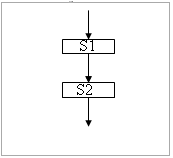 Команда ветвления - это составная команда алгоритма, в которой в зависимости от условия Р выполняется или одно S1, или другое S2 действие. Из команд следования и команд ветвления составляются разветвляющиеся алгоритмы (алгоритмы ветвления). Примером разветвляющегося алгоритма будет нахождение большего из двух чисел, введенных с клавиатуры.
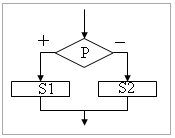 Команда ветвления может быть полной и неполной формы. Неполная форма команды ветвления используется тогда, когда необходимо выполнять действие S только в случае соблюдения условия P. Если условие P не соблюдается, то команда ветвления завершает свою работу без выполнения действия. Примером команды ветвления неполной формы будет уменьшение в два раза только четного числа.
Команда повторения - это составная команда алгоритма, в которой в зависимости от условия Р возможно многократное выполнение действия S. Из команд следования и команд повторения составляются циклические алгоритмы (алгоритмы повторения).
На рисунке представлена команда повторения спредусловием. Называется она так потому, что вначале проверяется условие, а уже затем выполняется действие. Причем действие выполняется, пока условие соблюдается. Пример циклического алгоритма может быть следующий. Пока с клавиатуры вводятся положительные числа, алгоритм выполняет нахождение их суммы.
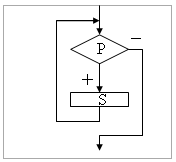 Команда повторения с предусловием не является единственно возможной. Разновидностью команды повторения с предусловием является команда повторения с параметром. Она используется тогда, когда известно количество повторений действия. В блок-схеме команды повторения с параметром условие записывается не в ромбе, а в шестиугольнике. Примером циклического алгоритма с параметром будет нахождение суммы первых 20 натуральных чисел.
В команде повторения с постусловием вначале выполняется действие S и лишь затем, проверяется условие P. Причем действие повторяется до тех пор, пока условие не соблюдается. Примером команды повторения с постусловием будет уменьшение положительного числа до тех пор, пока оно неотрицательное. Как только число становится отрицательным, команда повторения заканчивает свою работу.
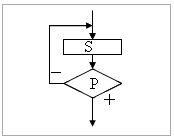 Алгоритмом в информатике и программировании можно назвать, как целую программу, так и отдельный участок кода, выполняющий поставленную задачу. В отличие от составленных нами алгоритмов есть еще и, так называемые, фундаментальные алгоритмы, проверенные временем и выведенные учеными, математиками, либо просто хорошими программистами. 

Существует большое количество подобных алгоритмов, которые предназначены для решения различных задач. К примеру, есть алгоритмы поиска в массивах, строках, структурах; алгоритмы сортировки, различные алгоритмы сжатия данных, криптографические алгоритмы, алгоритмы компьютерной графики и так далее.
Литература
1) О.Ефимова, В.Морозов, Н.Угринович Курс компьютерной технологии с основами информатики.
2) Могилев А.В., Пак Н.И., Хеннер Е.К. Информатика: учебное пособие для студентов педагогических вузов.
3) Макарова Н.В Информатика для 7-9 классов.